Transportation Fee
 MSFAC Meeting

12/06/2013
Transportation Summary
Typical Service Day during Semester:  
Tech Trolley – 6,200 riders & 240 trips
Red Route – 4,600 riders & 120 trips
Blue Route – 3,900 riders & 100 trips
Green Route – 1,200 & 40 trips
Emory Shuttle – 150 riders & 22 trips
Midnight Rambler – 350 riders & 50 trips
Grocery Shuttle – 400 rides & 8 trips on weekends
Stingerette
Night time 450 riders on average, with a peak of 800 rides
Average wait of 6 minutes
Para-transit 40 rides
Gotcha Ride
Fixed service to/from GLC 50-70 rides in the AM & 40-50 rides in the PM
Demand Response service – 8,350 rides for the semester
Phone:  855.GTG.RIDE (484-7433)
8 Trolleys – with 6 in operation on the Tech Trolley, and 2 on the Rambler
Tech Trolley – Weekdays 5:45am to 10pm, Saturday 10am to 6:30pm, Sunday 3pm to 10pm
Rambler – 9pm to 3am seven days a week
13 Stingers with 10 in daily operation on the Red, Blue, and Green Routes
Weekdays approx. 7am to 10pm
1 Stinger on the Emory route
Weekdays approx. 7am to 7pm
Stingerette service w/7 vans, incl. para-transit
Para-transit weekdays 7:30am to 6pm
Night time from 6pm to 7am seven days a week
8 Zipcars on campus
Weekdays (33%), Weekends (61%)
Carpooling (discounted
760 carpool permits (1,493 participants)
Zimride matching assistance
Improved & Expanded Bike infrastructure
Bike Sharing/Rentals
Coordinating w/the City on improved bike access to/from campus
MARTA pass program (transit incentive)
Averaging 930 pass sales/month
FY2015 Proposed Transportation Fee
Recommendation:  
Maintain current level of service = $0 increase

Optional Services:
Commuter Trolley (during the a.m. p.m. rush hour) = $2 fee increase
Modify the Green Route to operate between 14th Street and the HUB (a reduction of 1.9 miles); and, create a new route serving NARA/TEP and the HUB requiring one additional vehicle = $5 fee increase
2 additional Stingerette drivers = $2 fee increase
2 daytime buses (blue and red routes) = $3 fee increase
Transportation services between the Graduate Living Center and the Clough Commons = $2 fee increase
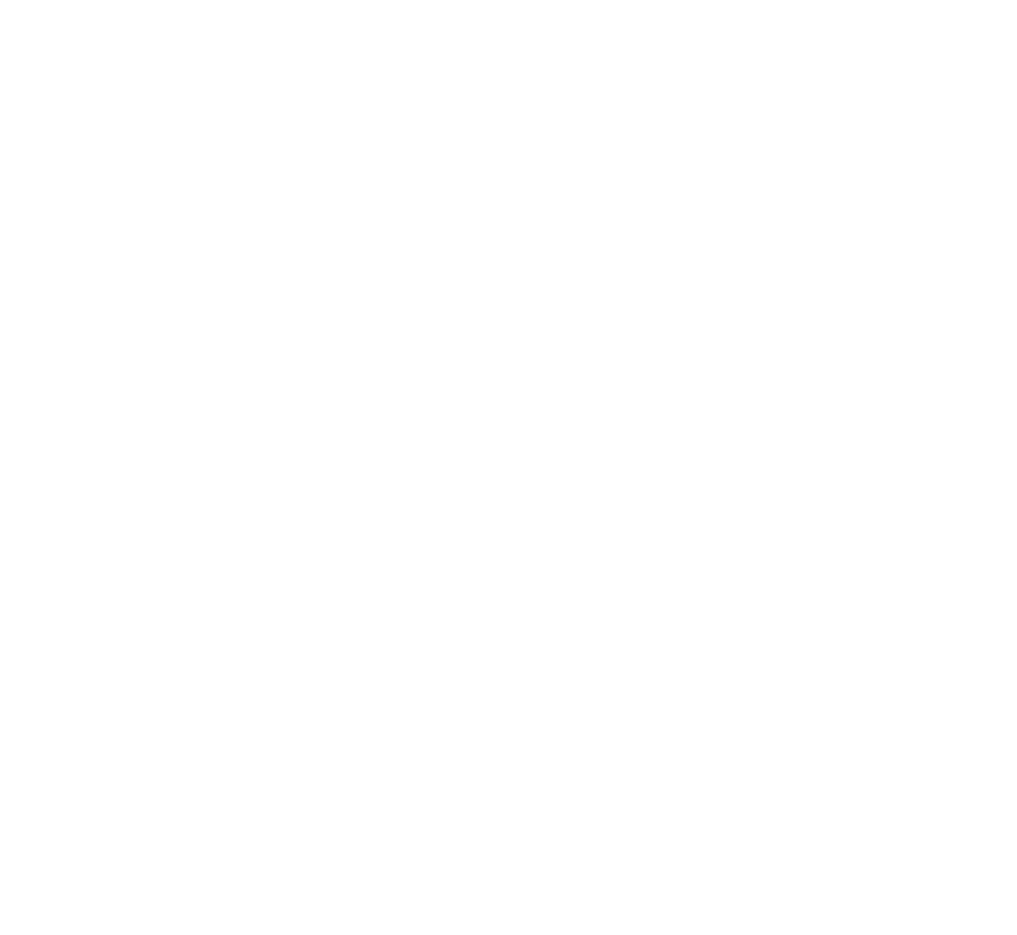 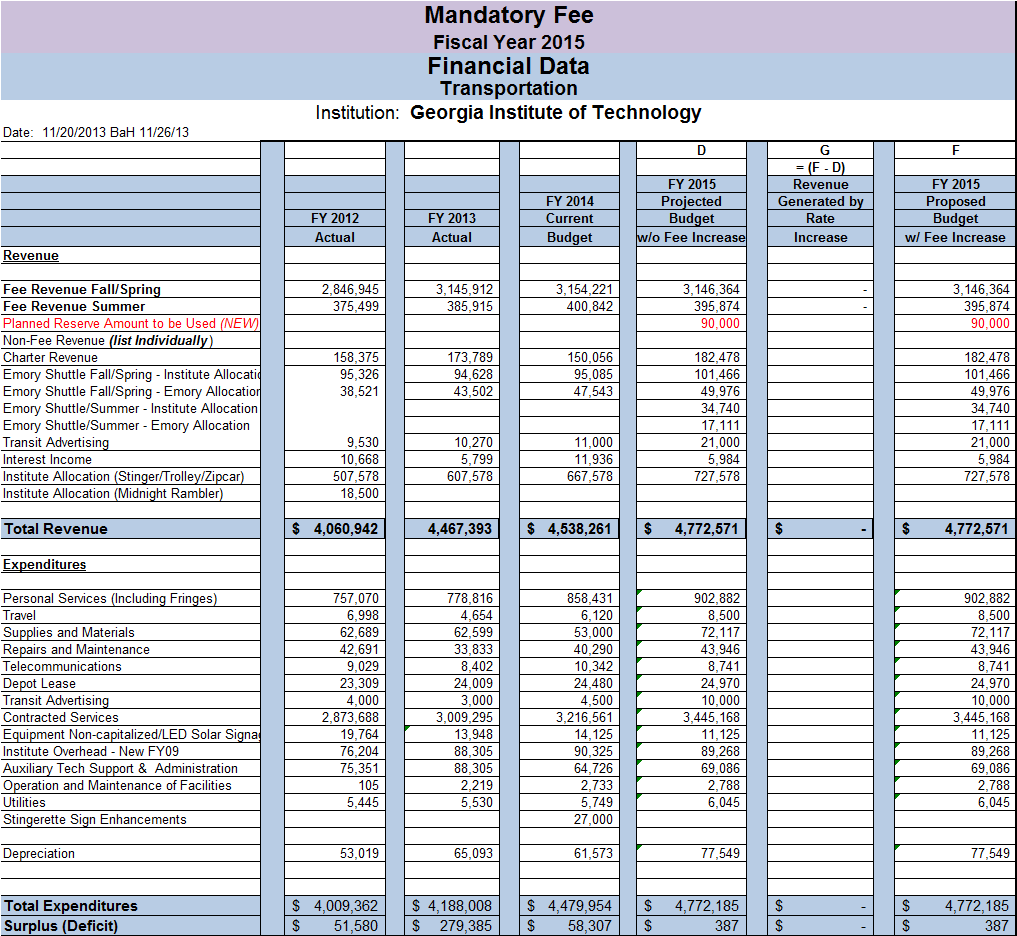